Приготовление:« шницеля рубленного с гарниром»
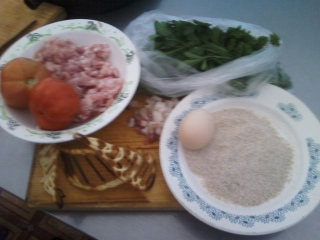 Рецептура:
На  кг .рубленной  массы
800 гр. мяса свинины;
120 гр.шпика;
70 мл. воды или молока
Масса п./ф. 103 гр.
Гарнир 150 гр.
Выход порции 225 гр.
Приготовление рубленной массы
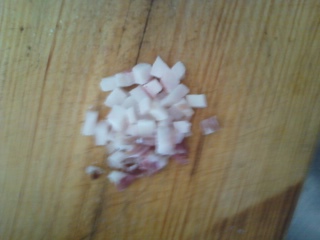 Нарезание свиного шпика
Измельчение мяса
Соединение рубленного мяса со шпиком
Добавление воды в рубленную массу со шпиком
Массу тщательно выбиваем
Добавляем специи в рубленную массу
Деление на порционные куски
Придаем плоско - овальную форму
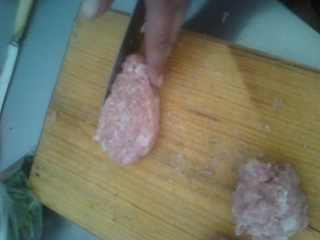 Смачиваем в льезоне
Панируем в панировочных сухарях
Обжариваем до золотистой корочки
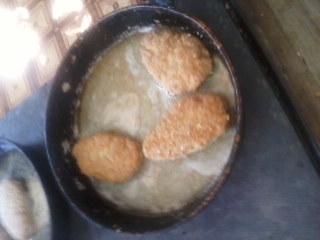 Приготовление гарнира
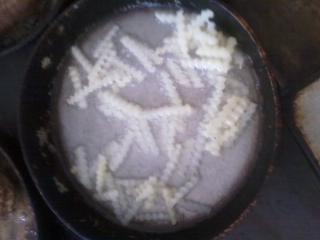 Помидоры обжариваем
Картофель жаренный во фритюре
Приятного аппетита
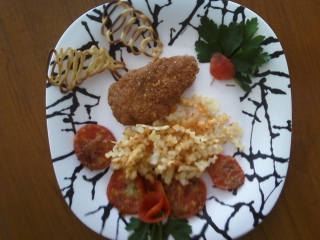